The Eucharist in Our Lives
And by that will we have been sanctified through the offering of the body of Jesus Christ once for all. 
- Hebrews 10:10
Source and summit
Eucharist is source and summit of Christian life
It is Jesus Himself, who is 
 source of all grace
goal (summit) of our lives
Eucharistic devotions
Benediction
Jesus blesses us when a Host is put in the monstrance (priest covers his hands)
Perpetual Adoration
Forty Hours
Eucharistic processions
Blessed Sacrament beads
Spiritual Communion
Worthy reception of Holy Communion
Know whom you are about to receive. (FAITH)
Be in a state of grace.             
It is a sacrilege to receive the Eucharist in a state of mortal sin.
Observe the Eucharistic fast. 
One hour—only water and medicine
Eucharist and the Other Sacraments
The Eucharist is greater than the other sacraments, but related intimately to each one.
Baptism: welcomes us into God’s Church; necessary to receive the Eucharist
Confirmation: outpouring of the Holy Spirit’s gifts to give us a mature faith in Christ’s Real Presence 
Penance: takes away our sins so we can receive the Eucharist with a pure heart and in the state of grace
Anointing of the Sick: prepares us for heaven, the glory of which is promised in the Eucharist
Holy Orders: gives us priests who consecrate the Eucharist
Matrimony: witnesses Christ’s love for the Church, which is made present in the Eucharist
Activity
Receiving Communion Steps (fill in the blank)
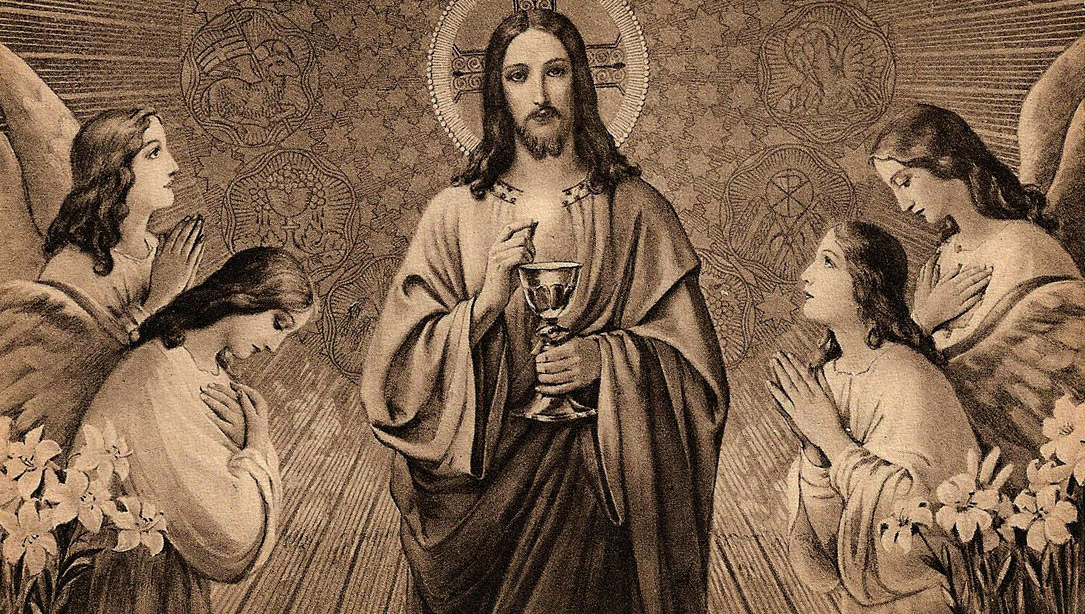 Video
Catholic View of the Eucharist
https://www.youtube.com/watch?v=V3pQisDtqw8